#24 Groundwater AEIOU  #25 Exploring Watersheds
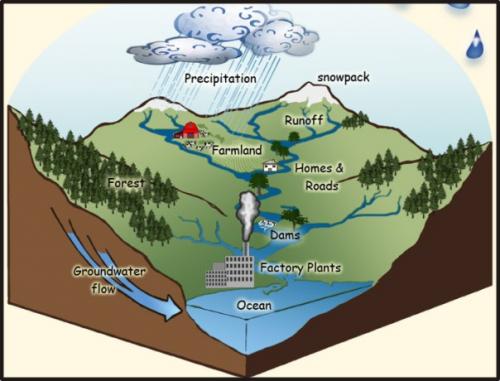 Is the land above a water table permeable or impermeable? How do you know?
Water will trickle down within the spaces of rock until it reaches what?
According to this diagram, how do we access groundwater?
Explain what the diagram is trying to environmentally warn us about?
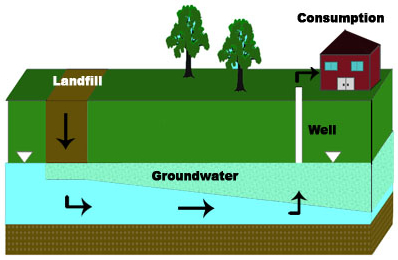 A-E-I-O-U
Grab a copy of the AEIOU Chart 

You will be filling this out as we watch the video clip on Wake County, NC well-water

https://www.youtube.com/watch?v=DKi9_jMSITI
Recap…
Some water hits land and seeps into the ground in aquifers that we can access by springs and wells.But what about the water that isn’t absorbed in the ground?
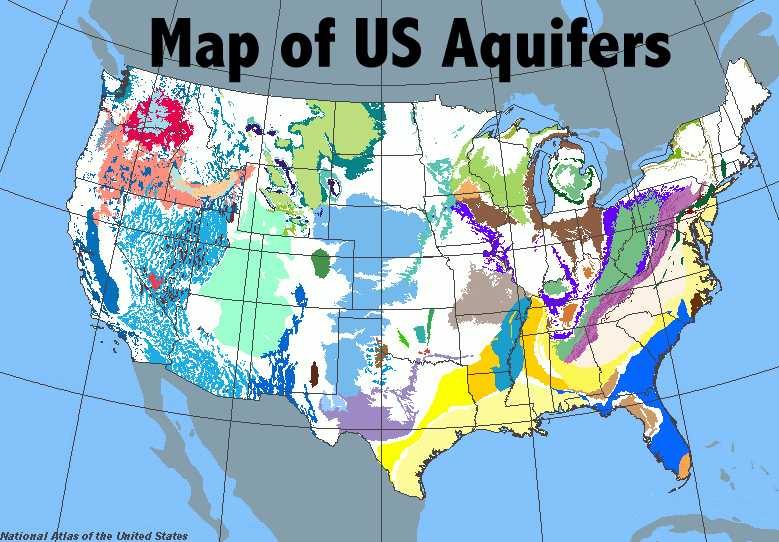 If the water doesn’t get absorbed into the ground, then it is called run-off.
*Where does runoff go?
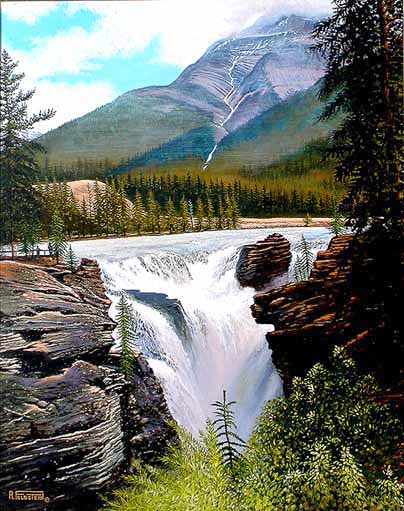 A drainage basin is the large area of land where water travels from a higher to a lower elevation until it makes it to the ocean. 

These can also be called river basins.
*Where does runoff go?
As precipitation falls back down towards the Earth due to gravity, mountain ranges (higher elevations) are responsible for forcing water to choose a direction in which it will flow down.

A divide is the mountain peak separating one drainage basin from another

The path in which water drains down from mountains are called tributaries or watersheds. There are several watersheds within each drainage basin.
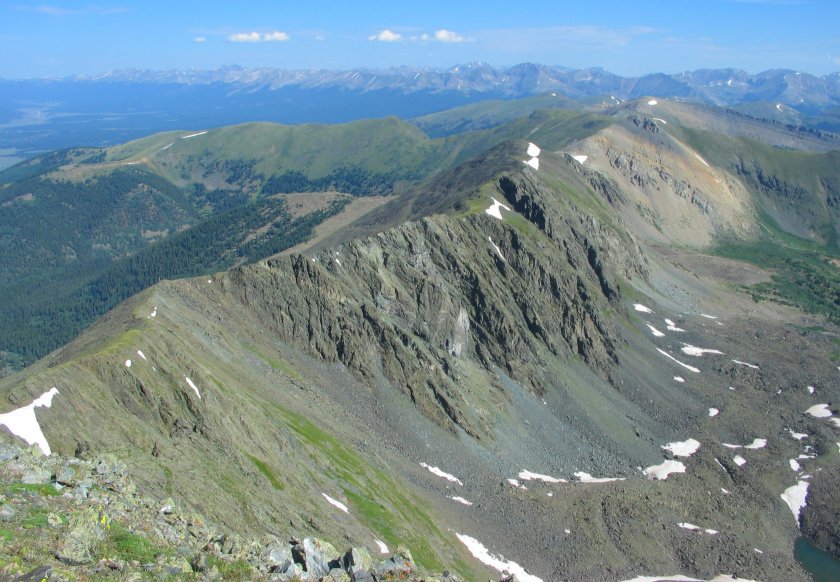 Watersheds flow in a downward direction trying to make it to the ocean.

*Watersheds will eventually meet and connect with other watersheds and feed into a river. This river of water is called a river basin.
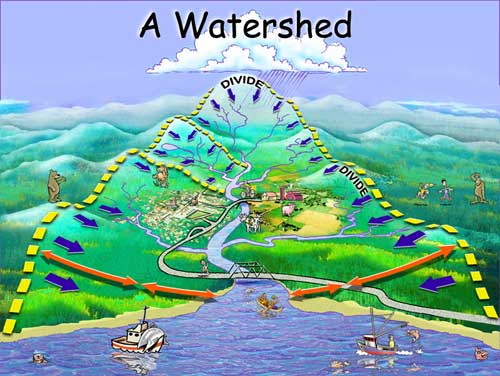 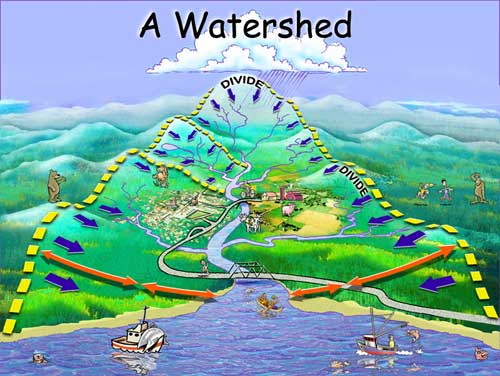 Here is an example of River or Drainage Basin. Let’s identify the watersheds
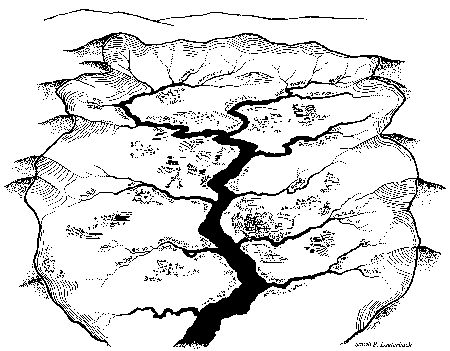 How many smaller watersheds are in this river/drainage basin? 

At least 9, maybe more?
[Speaker Notes: https://mrsgeographyblog.wordpress.com/2017/03/10/pop-up-drainage-basin/#jp-carousel-1832]
Explanation of Watersheds – Watersheds! (5:21)
https://www.youtube.com/watch?v=2pwW2rlGIa8

Watersheds quick and fast explanation 
https://www.youtube.com/watch?v=QOrVotzBNto#action=share
(1:17)
After the freshwater runs off the mountain and into rivers, its goal is to still make it to the saltwater ocean. The area in between where freshwater meets saltwater is called an estuary.
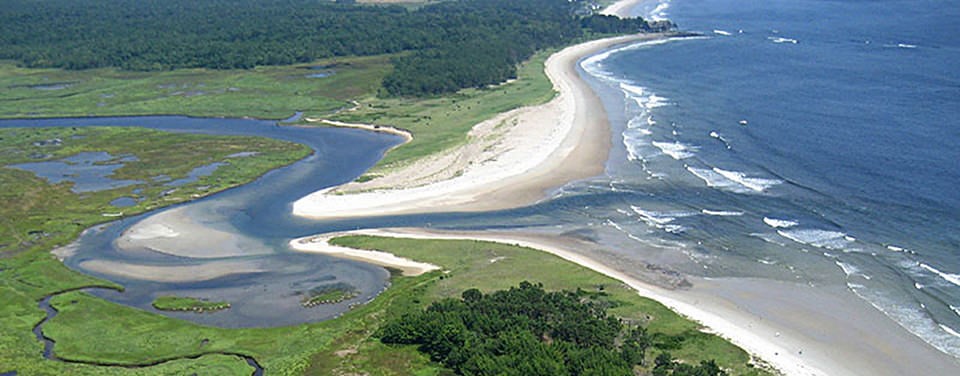 *Estuaries
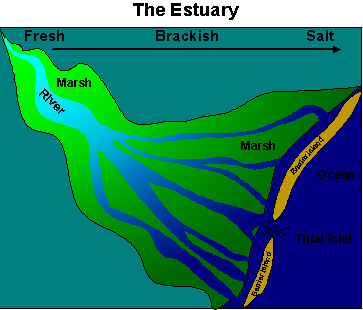 Estuaries are where freshwater (from rivers, streams, creeks) meets saltwater (ocean)
Also known as brackish water
Estuaries have twice the life because 2 ecosystems are colliding
*Estuaries have….
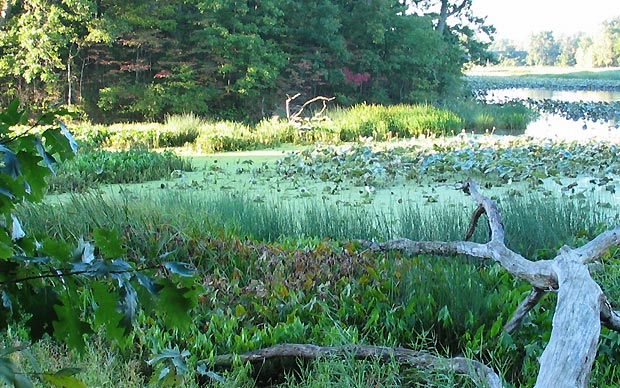 Double the plant life
Double the nutrients 
Double the breeding & feeding possibilities

https://oceanservice.noaa.gov/facts/estuary.html
(2mins)
So lets draw a model
River Basin Analogy….
A bathtub catches all water falling within its’ sides, sending it down the drain and eventually to a large treatment plant.  This is similar to drainage basins because water falls within surrounding land, to a central river and out to an estuary or ocean.
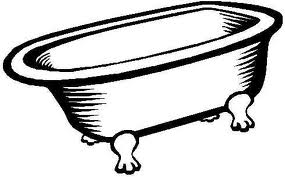 Two types of estuaries you must be familiar with: Salt marshes and mangrove forests
Create a Venn diagram or a double T chart comparing and contrasting them in your notes. You must find a minimum of 3 differences and 3 similarities  

Where to start:
Textbook page C117
http://marinebio.org/oceans/estuaries-salt-marshes-mangroves/
2 types of estuaries
SALT MARSHES
Atlantic Carolina coasts and cooler regions 
Nutrient rich soil promotes growth of grasses
Protects shoreline from washing away
BOTH:
Great breeding area
Protects coastline
Great nurseries to plants
MANGROVES
Louisiana & gulf and warmer regions 
Hurricane proof trees due to thick tree roots
Reduces erosion
*Salinity – is the amount of dissolved salts within a body of water. 
The saltier the water, the more saline


CONCEPT CHECK

Salinity increases as you move from(what area) _______________ to (what area)________________. How do you know?